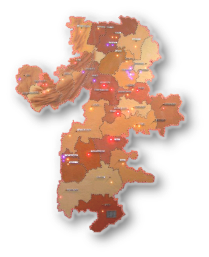 Модельная региональная основная образовательная программа основного общего образования: использование информационно-методического ресурса
Чипышева Людмила Николаевна, 
заведующий лабораторией научно-методического и информационно-аналитического сопровождения введения ФГОС общего образования учебно-методического центра проектирования инноваций ГБУ ДПО ЧИППКРО, к.п.н.
Федеральный закон от 29.12.2012 N 273-ФЗ (ред. от 29.07.2017) «Об образовании в Российской Федерации»

Статья 12. Образовательные программы
 
1. Образовательные программы определяют содержание образования. Содержание образования должно содействовать взаимопониманию и сотрудничеству между людьми, народами независимо от расовой, национальной, этнической, религиозной и социальной принадлежности, учитывать разнообразие мировоззренческих подходов, способствовать реализации права обучающихся на свободный выбор мнений и убеждений, обеспечивать развитие способностей каждого человека, формирование и развитие его личности в соответствии с принятыми в семье и обществе духовно-нравственными и социокультурными ценностями.
Федеральный закон от 29.12.2012 № 273-ФЗ (ред. от 29.07.2017) 
«Об образовании в Российской Федерации»

Статья 28. Компетенция, права, обязанности и ответственность образовательной организации
 
3. К компетенции образовательной организации в установленной сфере деятельности относятся:
6) разработка и утверждение образовательных программ образовательной организации
Задачи общеобразовательной организации:
создать программу полностью соответствующую нормативным требованиям;
разработать часть, формируемую участниками образовательных отношений
10 лет введения ФГОС общего образования
Проблемы:
формальный подход к реализации системно-деятельностного подхода;
«нереализуемые» основные образовательные программы общеобразовательных организаций
Ошибки проектирования ООП

соединение разрозненных структурных компонентов, отсутствие в них взаимообусловленных связей между отдельными компонентами;
 отсутствие практико-ориентированных рекомендаций для учителя;
противоречие между положениями ООП и локальными нормативными актами общеобразовательной организации
Модельные региональные основные образовательные программы 
начального / основного общего образования
основа для организации правильного проектирования ООП школы
помощь в формировании единой локальной нормативной базы школы
решение проблем, возникающих при введении ФГОС общего образования, средствами сетевого взаимодействия
Модельная региональная основная образовательная 
программа основного общего образования – информационный ресурс, включающий
Цель – разработка методического продукта, который позволит общеобразовательным организациям Челябинской области и организациям, реализующим программы основного общего образования, проектировать основную образовательную программу с учетом региональной специфики и специфики образовательной организации.
методический 
комплекс
структурные компоненты основной 
образовательной программы
репозиторий 
лучших методических практик
Структурный компонент – это текст раздела, который использует образовательная организация в качестве модели, состоящий из 3-х частей
1. Инвариантная часть, составленная с учетом нормативных требований, в которую не нужно вносить изменения и дополнения
2. Часть, формируемая участниками образовательных отношений, раскрывающая подходы к учету национальных, региональных и этнокультурных особенностей 
На основе предложенных материалов образовательная организация осуществляет выбор содержания с учетом своих особенностей
3. Часть, формируемая участниками образовательных отношений, представляющая собой свободное поле для компонента образовательной организации и рекомендации по его заполнению
Структура модельной региональной основной образовательной программы основного общего образования
1. Целевой раздел
1.1. Структурный компонент «Пояснительная записка»
1.2. Структурный компонент «Планируемые результаты освоения обучающимися основной образовательной программы основного общего образования»
1.3. Структурный компонент «Система оценки достижения планируемых результатов освоения основной образовательной программы основного общего образования»
2. Содержательный раздел
2.1. Структурный компонент «Программа развития универсальных учебных действий (программу формирования общеучебных умений и навыков) при получении основного общего образования, включающую формирование компетенций обучающихся в области использования информационно-коммуникационных технологий, учебно-исследовательской и проектной деятельности»
2.2. Структурный компонент «Рабочие программы учебных предметов, курсов, в том числе внеурочной деятельности»
2.3. Структурный компонент «Программа воспитания и социализации обучающихся при получении основного общего образования, включающую такие направления, как духовно-нравственное развитие и воспитание обучающихся, их социализация и профессиональная ориентация, формирование экологической культуры, культуры здорового и безопасного образа жизни»
2.4. Структурный компонент «Программа коррекционной работы»
3. Организационный раздел
3.1. Структурный компонент «Учебный план основного общего образования»
3.2. Структурный компонент «План внеурочной деятельности»
3.3. Структурный компонент «Календарный учебный график»
3.4. Структурный компонент «Система условий реализации образовательной программы основного общего образования в соответствии с требованиями Стандарта»
Алгоритм разработки структурных компонентов
Сопоставительный анализ нормативных документов и методических рекомендаций федерального и регионального уровней (ФЗ «Об образовании в Российской Федерации», ФГОС ООО, Примерная ООП ООО и др.)
Составление инвариантной части структурного компонента
Включение в текст национальных, региональных и этнокультурных особенностей
Разработка рекомендаций по включению в текст особенностей общеобразовательной организации (синий курсив)
Разработка материалов репозитория лучших                                                                             методических практик
МРООП ООО
Создание системы взаимообусловленных структурных 
компонентов
Логические взаимосвязи между разделами
Логические взаимосвязи между разделами
Логические взаимосвязи между разделами
Организация методической работы с использованием материалов МРООП
освоение типовых задач формирования / применения УУД
проектирование оценочных материалов по спецификациям 
проектирование текущего контроля успеваемости
разработка заданий, обеспечивающих учет НРЭО
планирование воспитательной работы с классом на основе программ духовно-нравственного развития и воспитания обучающихся и воспитания и социализации
проектирование рабочих программ курсов внеурочной деятельности с использованием методических рекомендаций
Содержательный раздел – «кладовая» материалов для организации методической работы в общеобразовательной организации
От стандарта к педагогическому творчеству
Репозиторий – это место, где хранятся и поддерживаются какие-либо данные. Чаще всего данные в репозитории хранятся в виде файлов, доступных для дальнейшего распространения по сети
Репозиторий лучших методических практик модельной региональной программы – средство сетевого взаимодействия, обеспечивающее интенсивный обмен методическими решениями между общеобразовательными организациями Челябинской области
Состав репозитория лучших методических практик:
оценочные материалы;
курсы программ внеурочной деятельности;
методические рекомендации по разработке ООП образовательной организации, по реализации системно-деятельностного подхода.
Целевой раздел
Т1.3. Система оценки достижения планируемых результатов освоения основной образовательной программы основного общего образования
Р1.3. Репозиторий структурного компонента «Система оценки»
Р1.3.1. Оценочные материалы – личностные планируемые результаты: диагностические карты, дополнительный диагностический инструментарий.
Р1.3.2. Оценочные материалы – метапредметные планируемые результаты: экспертные листы, групповые проекты, индивидуальные проекты, практическая работа с использованием ИКТ.
Р1.3.3.1. Оценочные материалы – предметные планируемые результаты по русскому языку: контрольные работы, лабораторные работы, диктанты с грамматическим заданием, словарные диктанты, листы оценки устного ответа, самостоятельные работы
 Р1.3.3.2. Оценочные материалы – предметные планируемые результаты по английскому языку: контрольные работы, частичные диктанты, листы оценки устного ответа
 Р1.3.3.3. Оценочные материалы – предметные планируемые результаты по обществознанию: контрольные работы, практические работы по анализу текста, листы оценки устного ответа
 Р1.3.3.4. Оценочные материалы – предметные планируемые результаты по физике: контрольные работы, лабораторные работы, физические диктанты, листы оценки устного ответа, наблюдения (демонстрации), самостоятельные работы
 Р1.3.5. Методические рекомендации:
Диагностика личностных планируемых результатов освоения обучающимися основной образовательной программы основного общего образования : учебно-методическое пособие [Электронный ресурс] / сост.: Д. Ф. Ильясов, А. А. Севрюкова, В. В. Кудинов, Е. А. Селиванова. – Челябинск : ЧИППКРО, 2017.
Разработка оценочных материалов для текущего контроля успеваемости (метапредметные и предметные планируемые результаты) : методические рекомендации [Электронный ресурс] / Л. Н. Чипышева, В. М. Кузнецов, Т. В. Соловьева и др. – Челябинск : ЧИППКРО, 2017. – 122 с.
Содержательный раздел
2.1. Программа развития универсальных учебных действий
Р2.1 Методические рекомендации:
Развитие универсальных учебных действий у обучающихся на уровне основного общего образования : методические рекомендации [Электронный ресурс] / Л. Н. Чипышева, И. Д. Борченко, А. В. Ильина и др. – Челябинск : ЧИППКРО, 2017. – 160 с.
2.2.1. Рабочие программы учебных предметов
Р 2.2.1.1. Тематические планирования (4 учебных предмета по 2 тематических планирования) с гиперссылками на оценочные материалы (по предметным результатам) 
 
Р 2.2.1.2. Методические рекомендации
Особенности проектирования рабочих программ учебного предмета «Русский язык» с учётом предпрофильной подготовки»  : методические рекомендации [Электронный ресурс] / Сост. Т. В. Соловьева, Т. М. Лаута.; под ред. Т. В. Соловьевой. – Челябинск : ЧИППКРО, 2017. – 48 с.
Особенности проектирования рабочих программ учебного предмета «Английский язык» с учётом предпрофильной подготовки»  : методические рекомендации [Электронный ресурс] / авт.-сост.: С. В. Тетина, И. Е. Жидкова. – Челябинск : ЧИППКРО, 2017. – 52 с.
Уткина, Т. В. Особенности проектирования рабочих программ учебного предмета «Физика» с учетом предпрофильной подготовки / Т. В. Уткина. – Челябинск: ЧИППКРО, 2017 г. – 48 с.
Особенности проектирования рабочих программ учебного предмета «Обществознание» с учётом предпрофильной подготовки» : методические рекомендации для руководителей и учителей-предметников общеобразовательных организций Челябинской области [Электронный ресурс] / В. М. Кузнецов, И. п. Батурина, Д. И. Никитин. – Челябинск : ЧИППКРО, 2017. – 48 с.
Содержательный раздел
2.2.2. Рабочие программы курсов внеурочной деятельности
Р2.2.2.1 Программы курсов внеурочной деятельности (5 программ)

Р 2.2.2.2. Методические рекомендации:
Проектирование программ воспитания и социализации на уровне основного общего образования [Электронный ресурс] : методические рекомендации / Ю.В. Ребикова, А.В. Щербаков : под ред. А.В. Кислякова. – Челябинск: ЧИППКРО, 2017. – 64 с.
2.3. Программа воспитания и социализации обучающихся при получении основного общего образования
Р 2.3. Методические рекомендации:
Проектирование рабочих программ курсов внеурочной деятельности на уровне основного общего образования [Электронный ресурс] : методические рекомендации / авт.-сост. А.В. Кисляков, К.С. Задорин. – Челябинск: ЧИППКРО, 2017. – 64 с.
2.4. Программа коррекционной работы
Р 2.4. Методические рекомендации:
Проектирование программы коррекционной работы (основное общее образование) : методические рекомендации [Электронный ресурс] / авт.-сост.: А. В. Ильина, Ю. Г. Маковецкая. – Челябинск : ЧИППКРО, 2017. – 48 с.
Областной конкурс научно-методических материалов 
«Новой школе – новые стандарты»
совершенствование репозитория лучших практик
стимулирование интенсивного обмена методическими решениями между общеобразовательными организациями Челябинской области
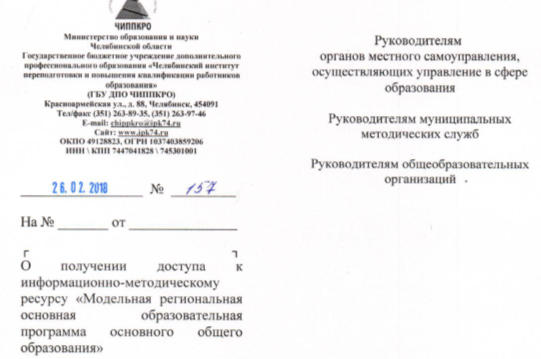 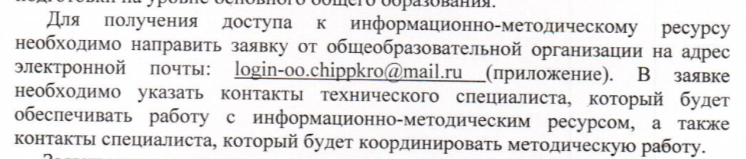 Контакты

fgosoo74@mail.ru 

8(351) 230-01-19 	Чипышева Людмила Николаевна

8(351) 230-01-27 	Чивилев Александр Андреевич
Запись вебинара сохранена на YouTube